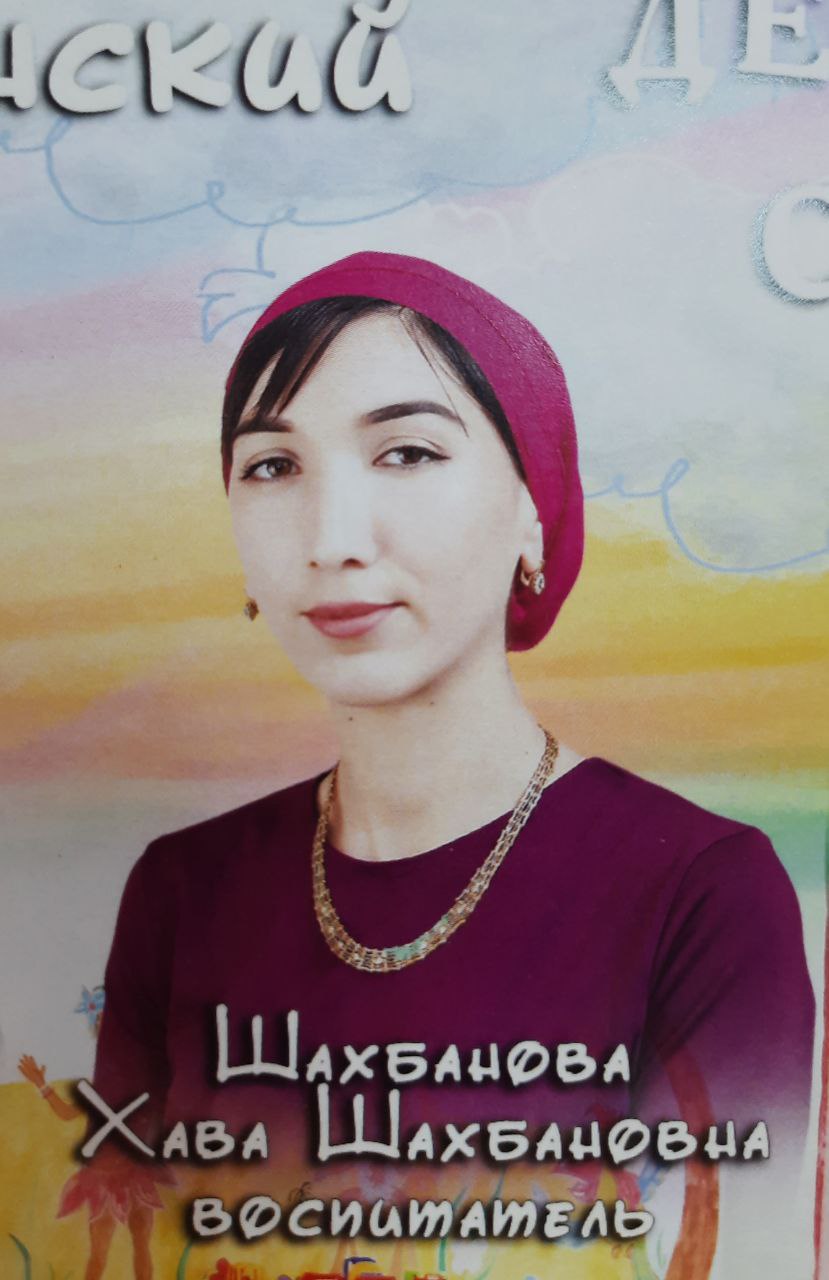 Воспитатель: Шахбанова Хава Ш.
Все дети любят рисовать…
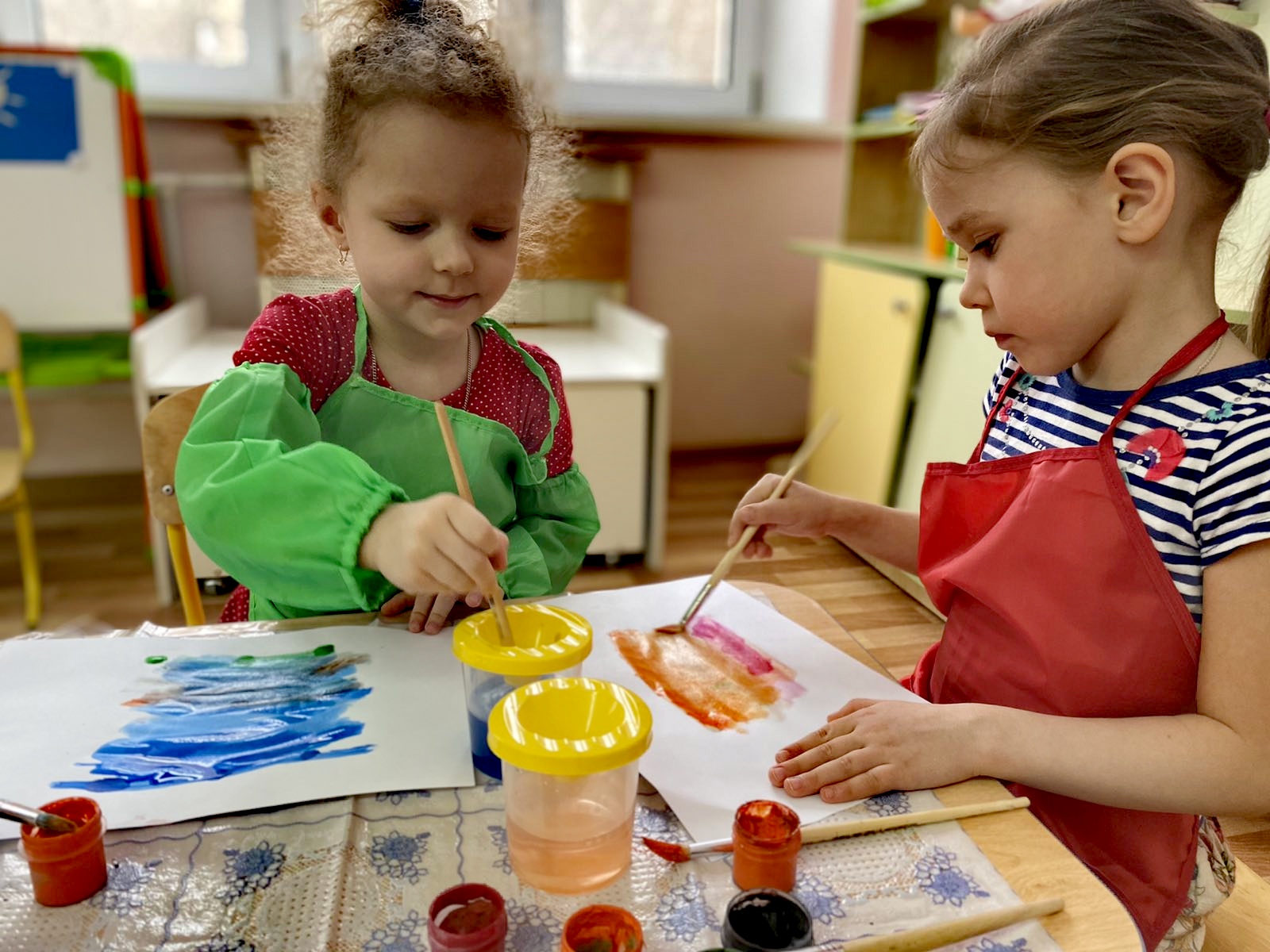 Современного ребенка сложно заинтересовать стандартными   способами рисования.
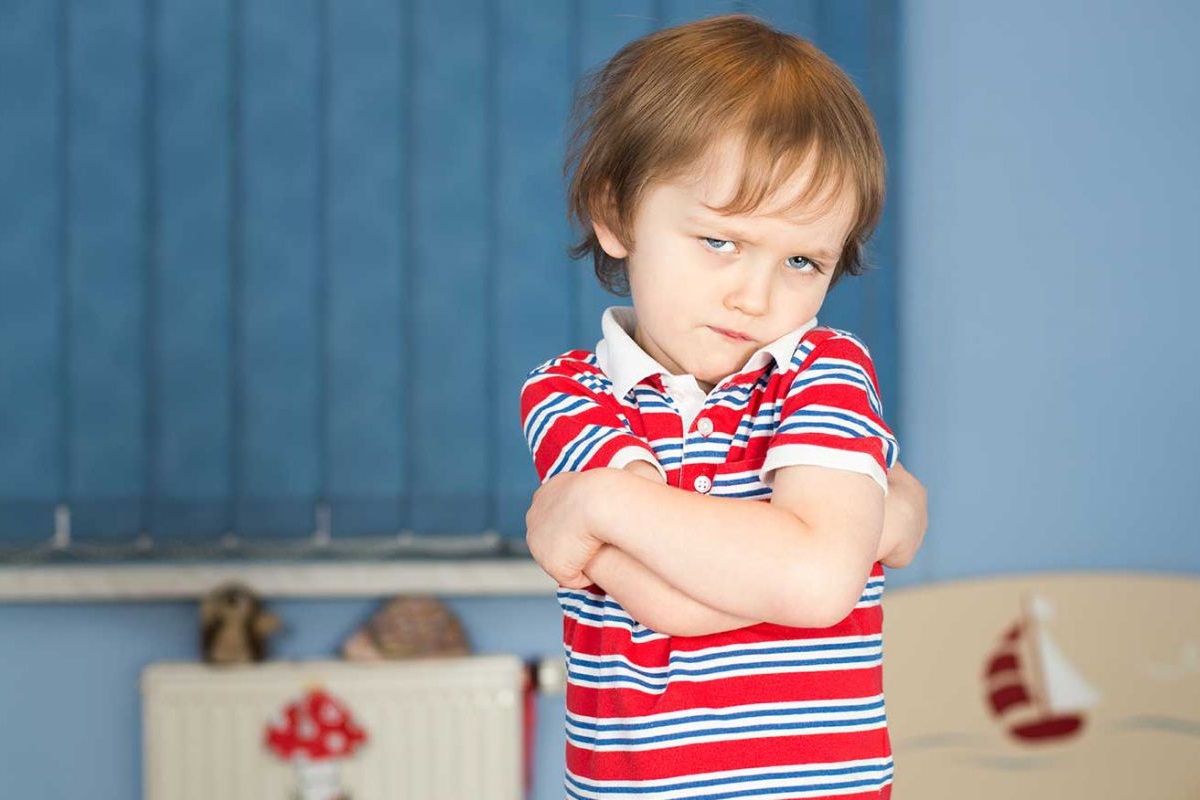 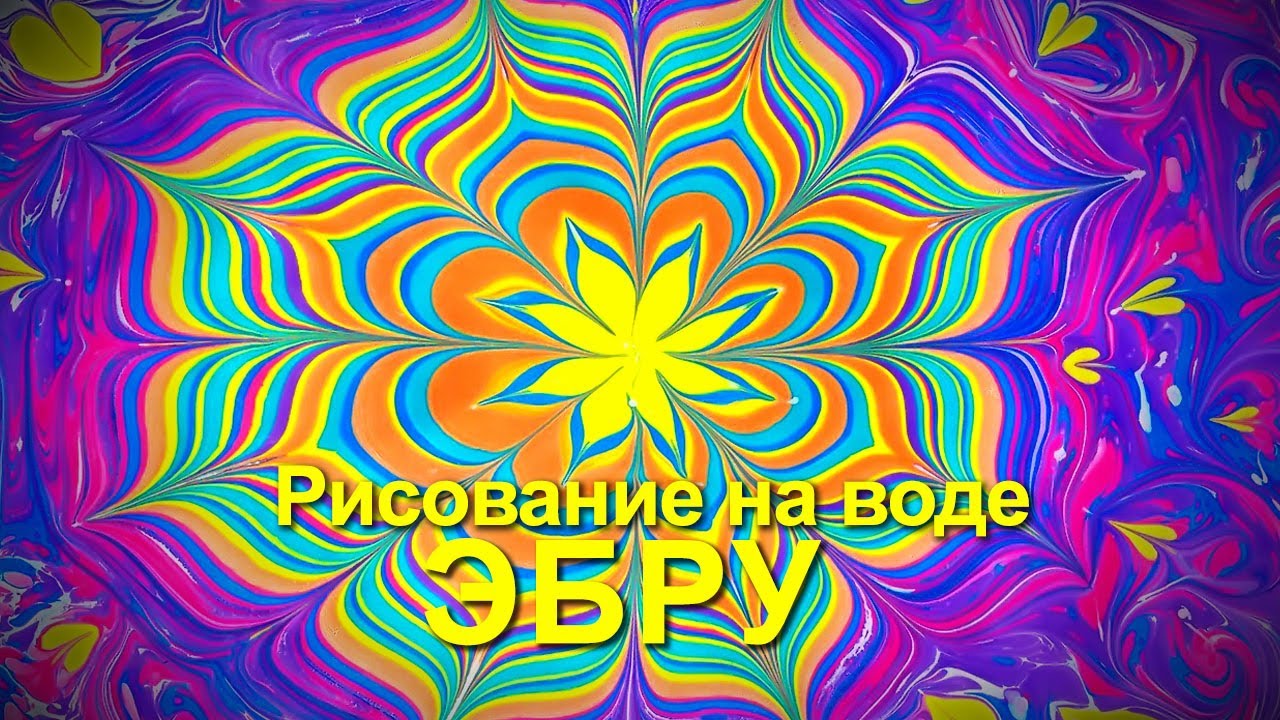 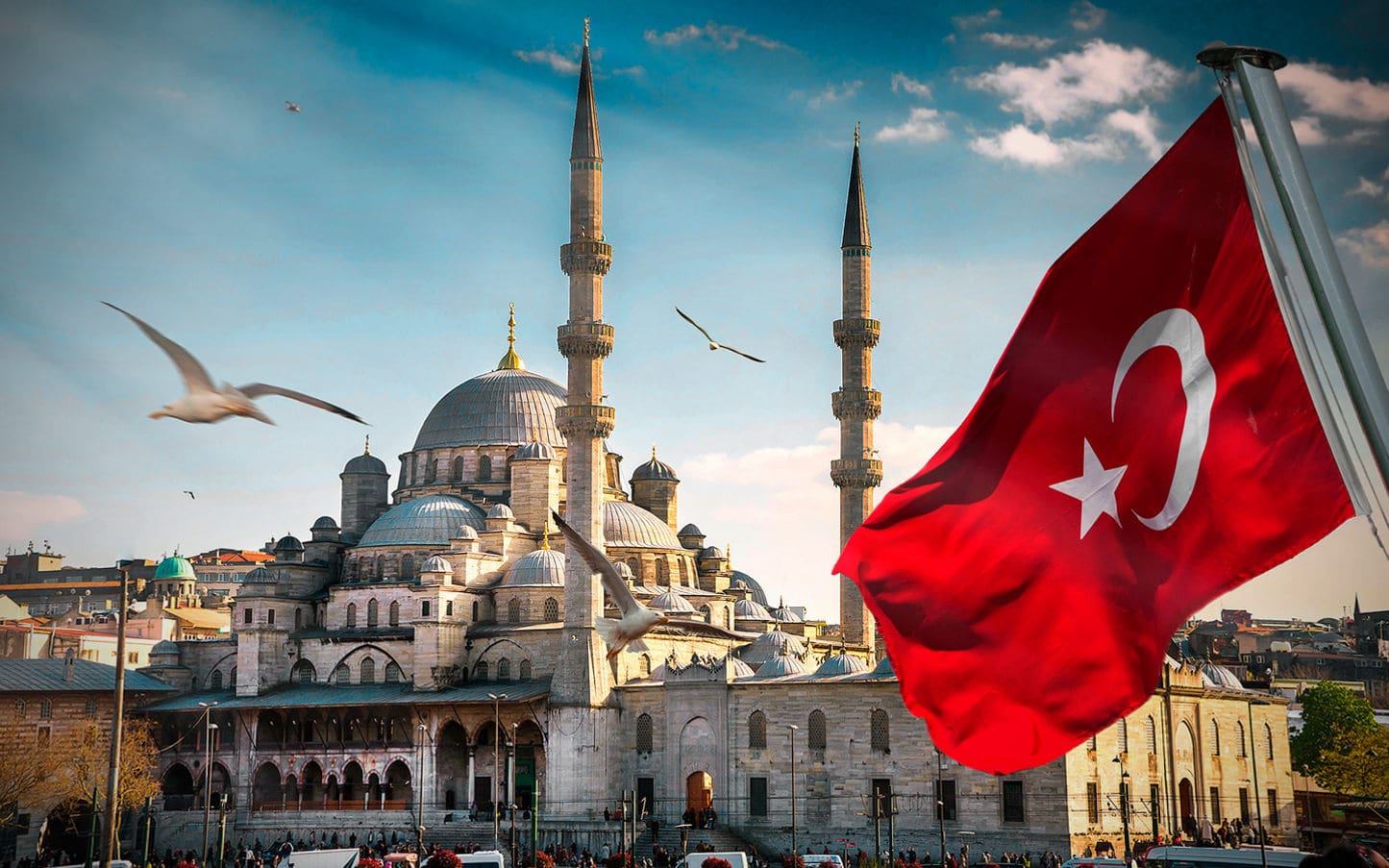 История возникновения
Эбру - очень древнее 
искусство рисования на воде. Существуют разные версии о месте происхождения Эбру- Туркменистан, Персия, Индия, Пакистан.
Однако родиной Эбру принято
считать Турцию.
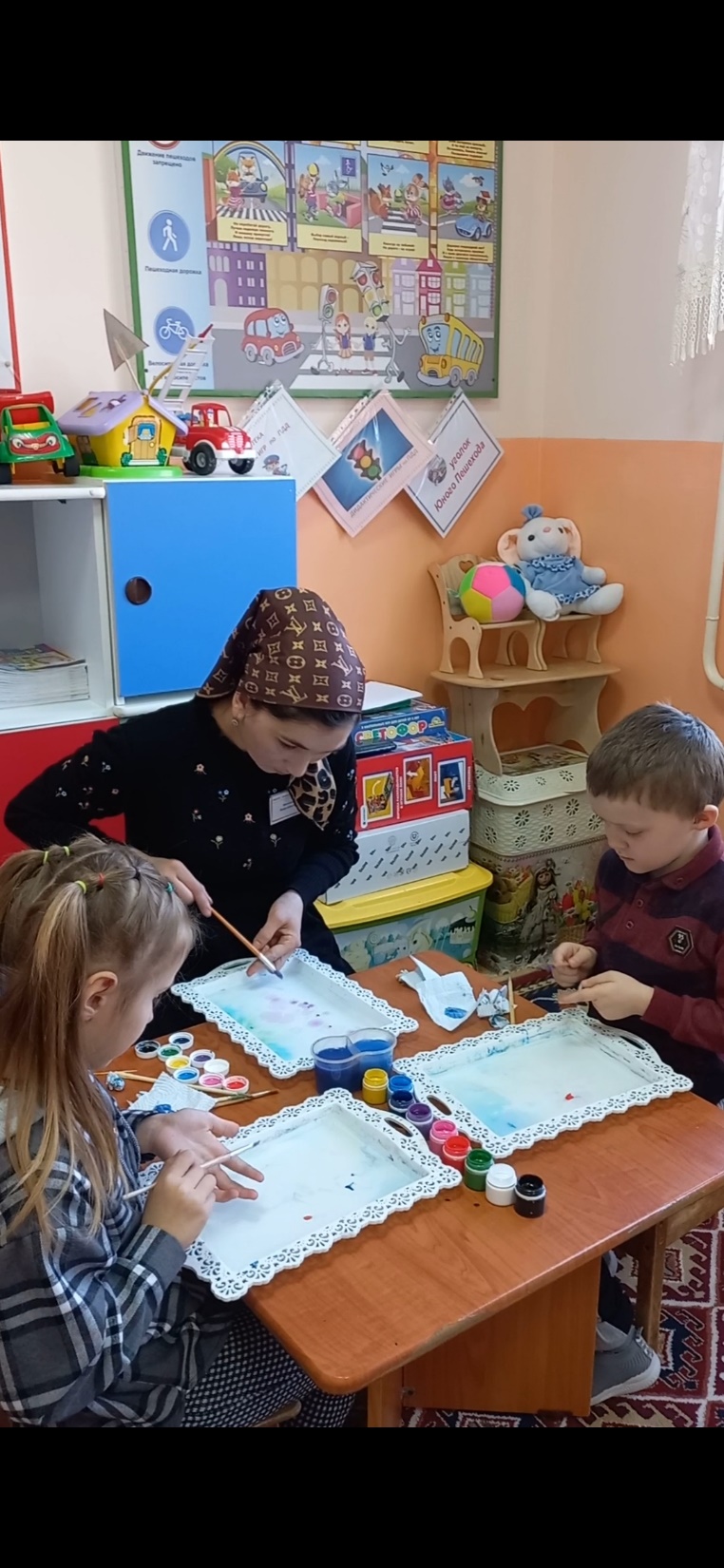 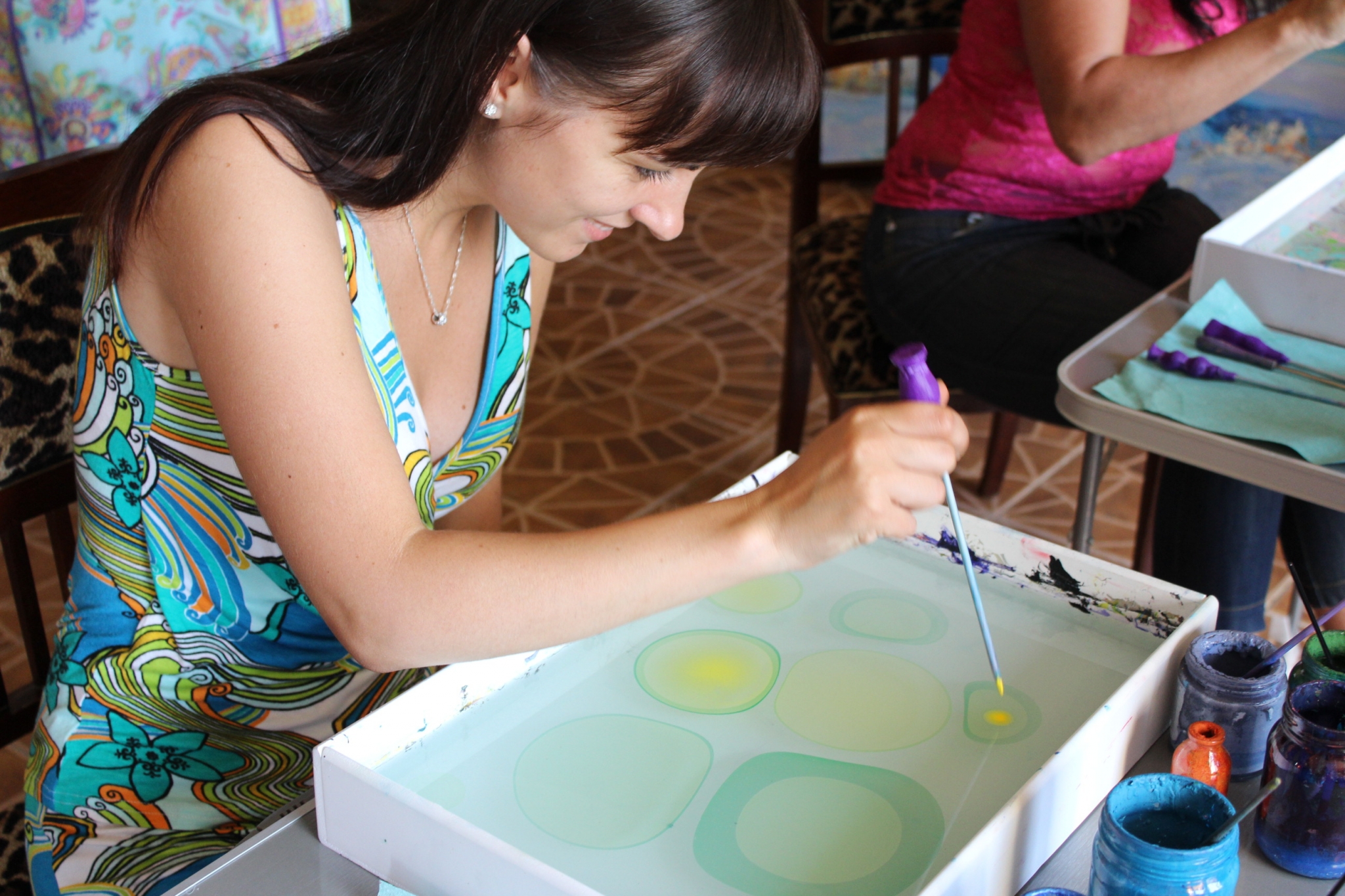 Рисование на воде
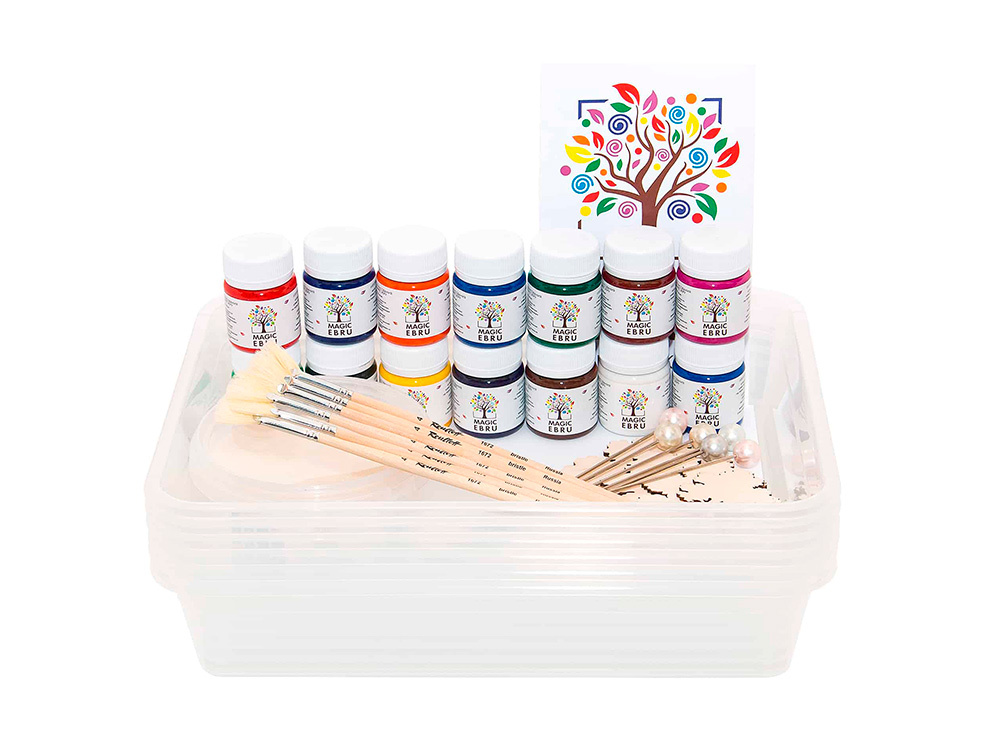 Материалы:Емкость с водой БумагаКраскиКисти Палочки Шпажки
Занятие Эбру
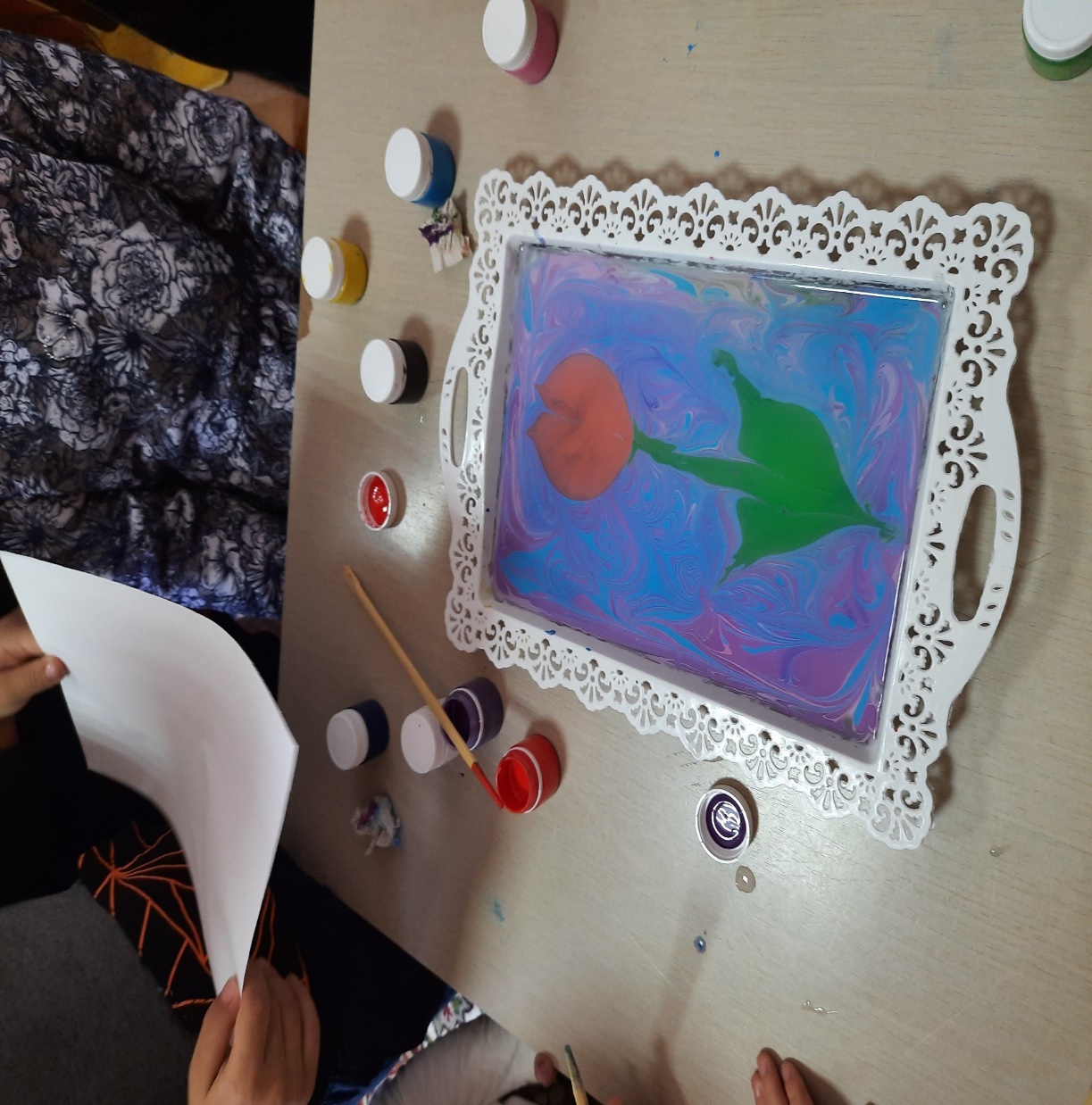 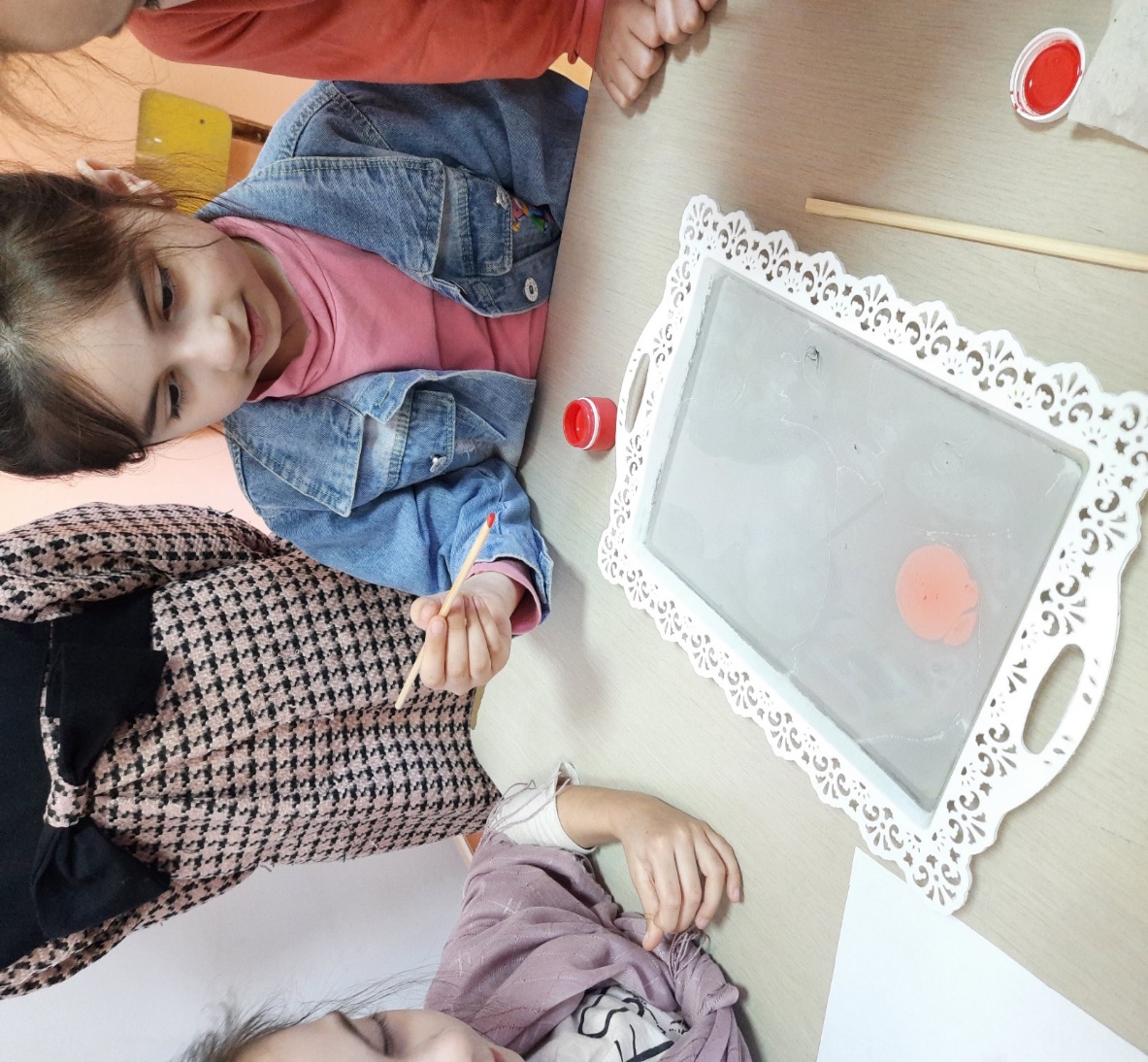 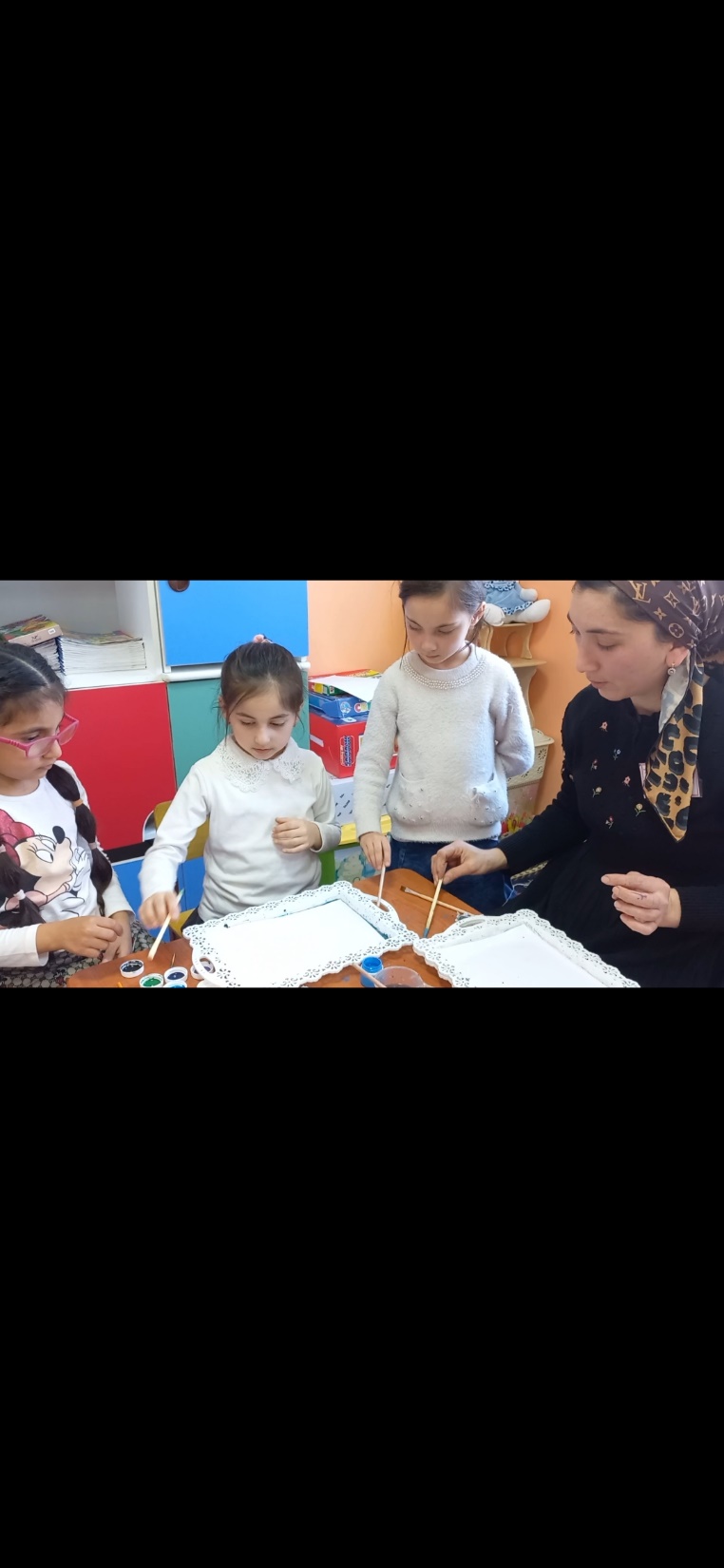 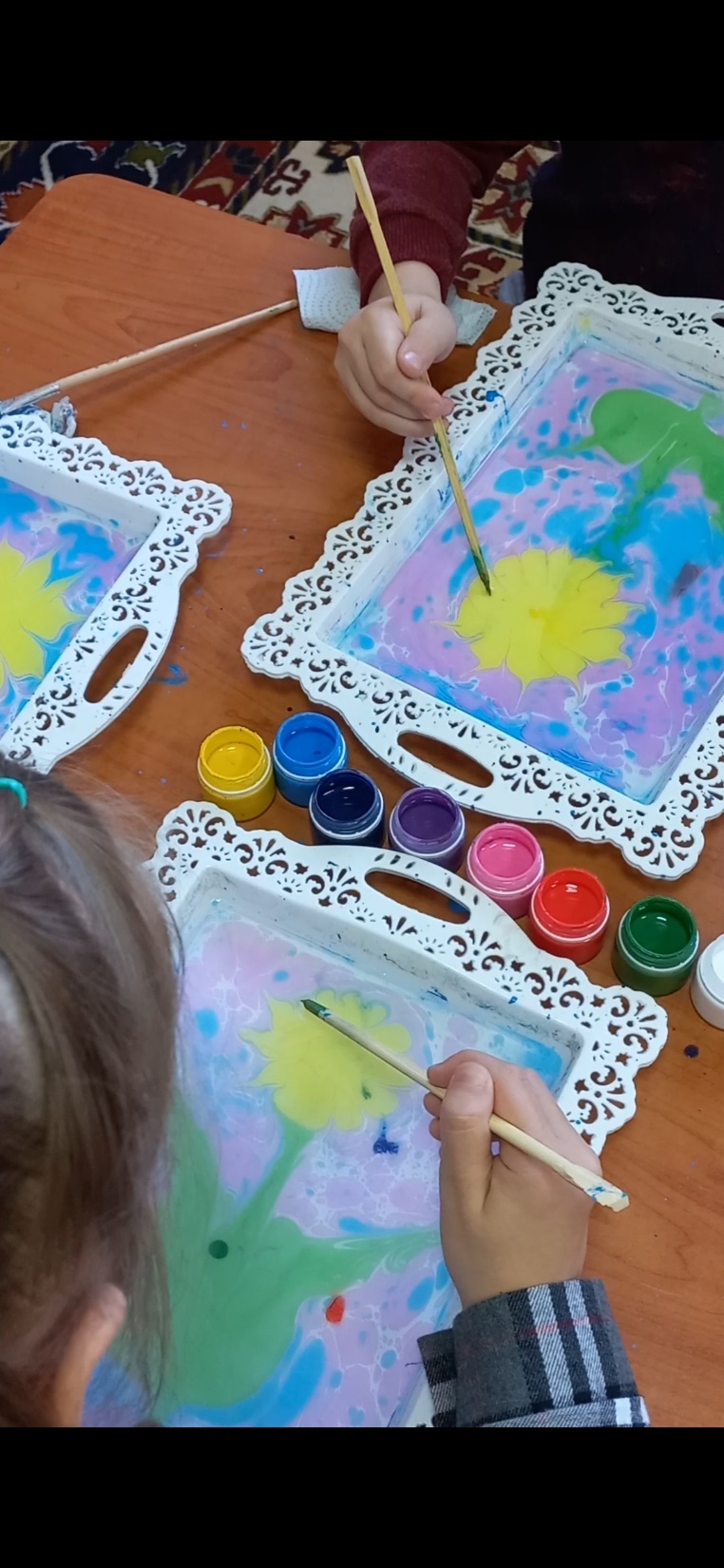 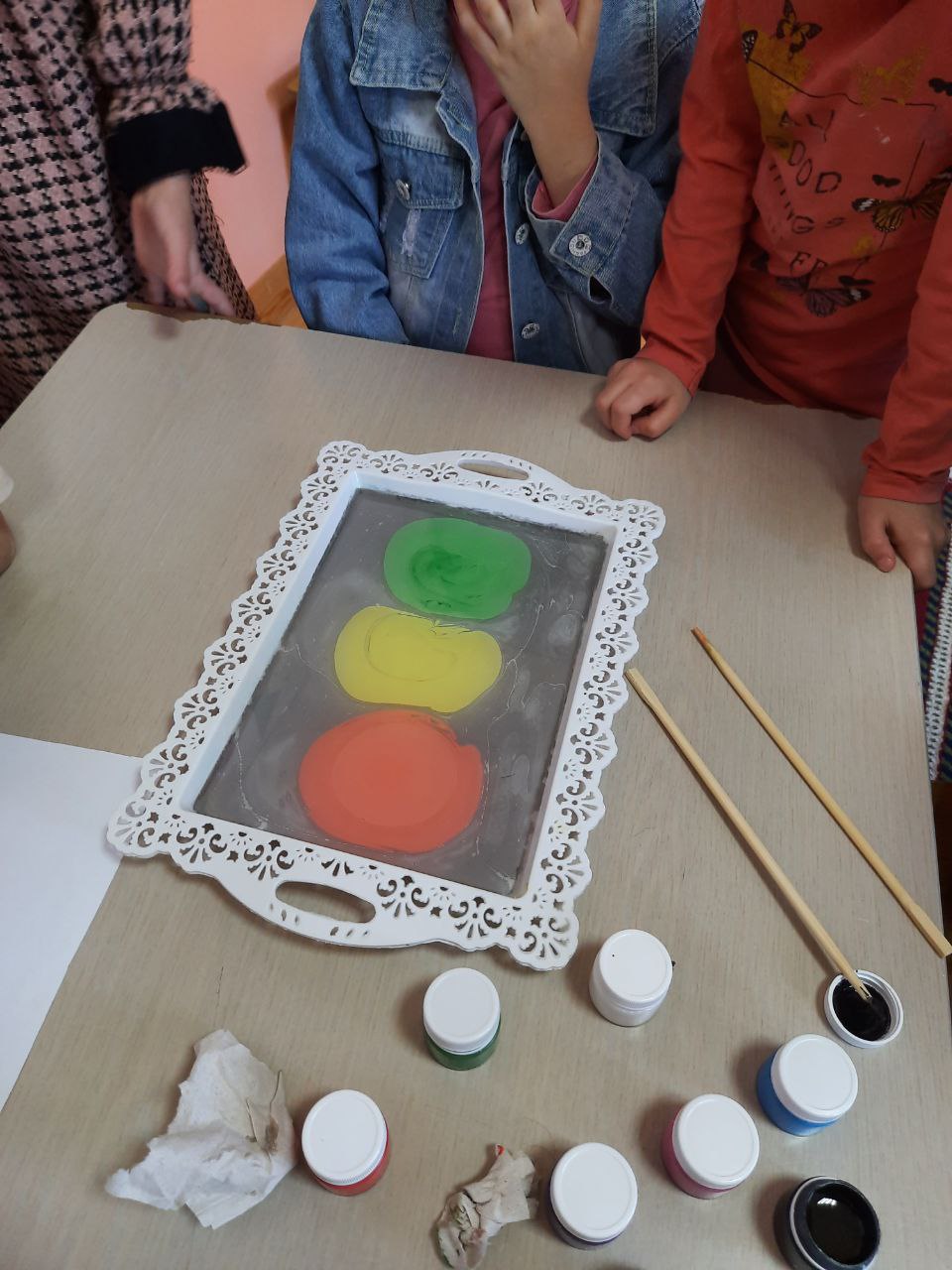 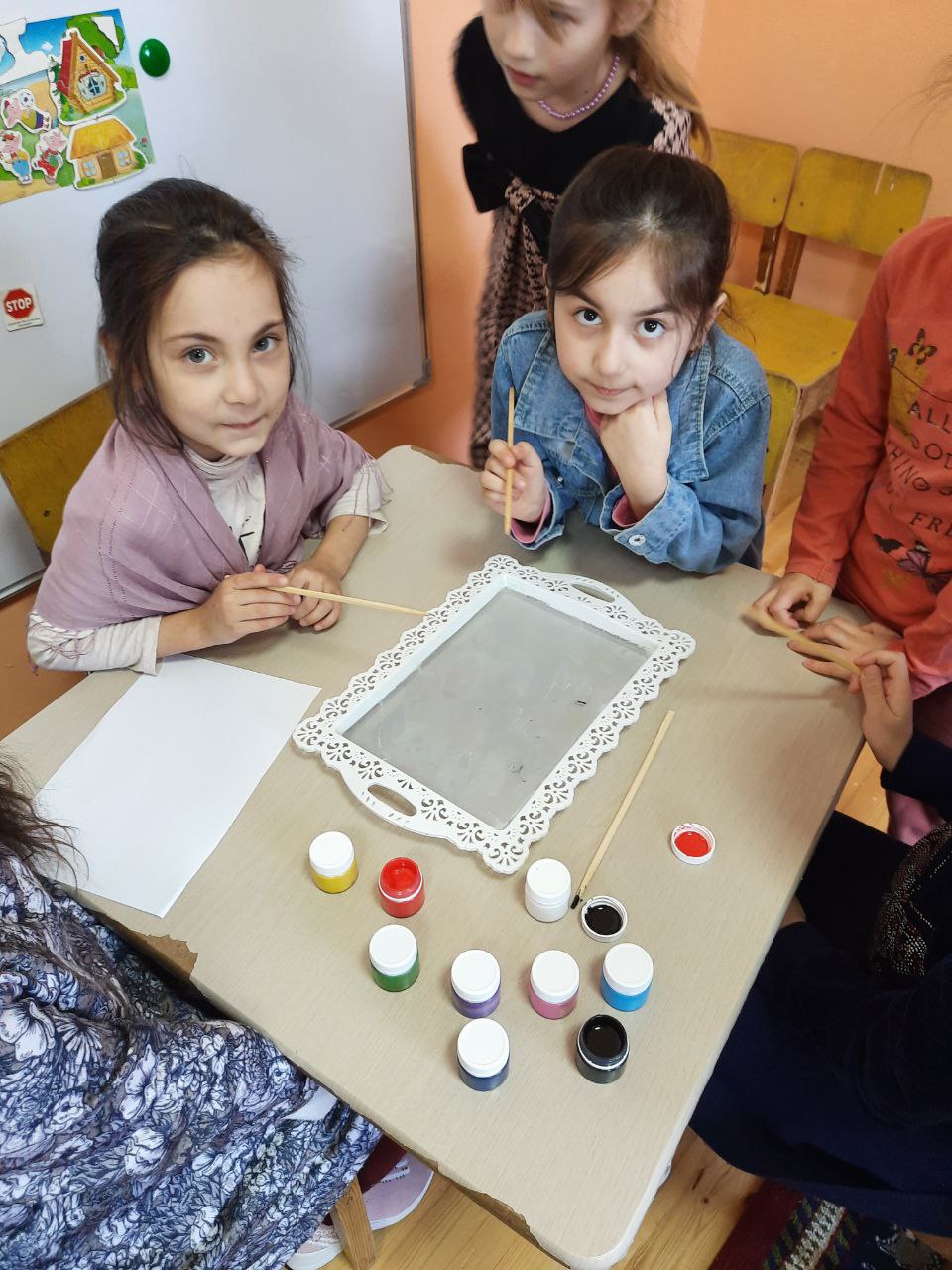 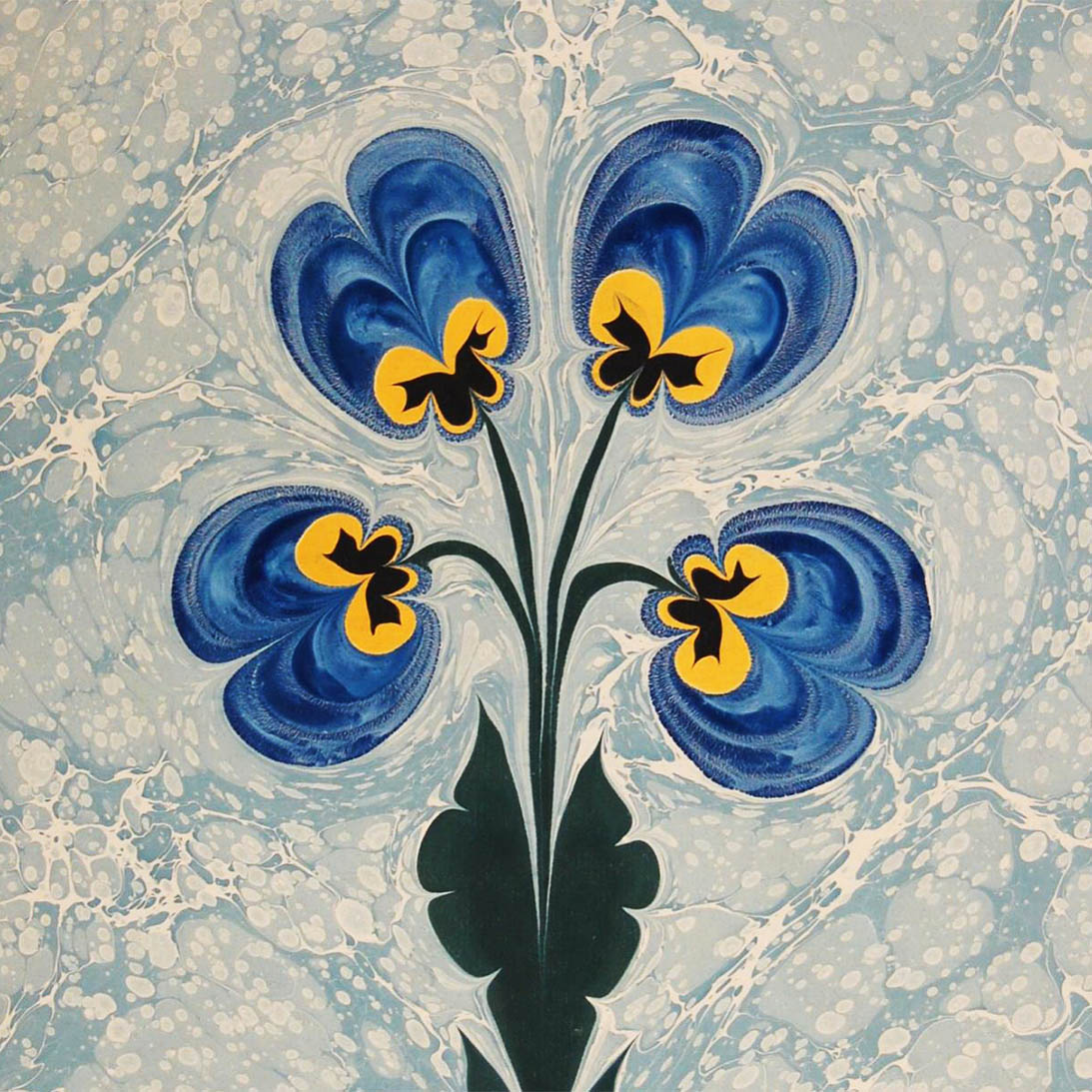 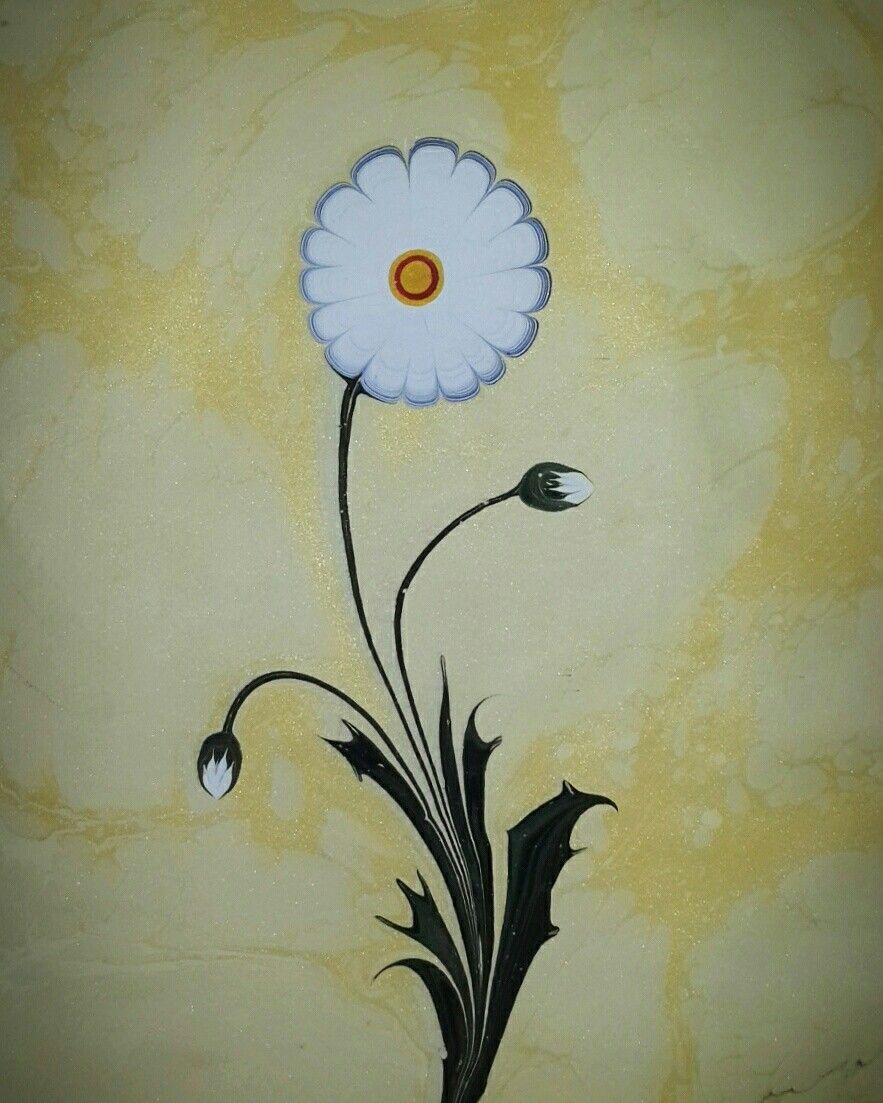 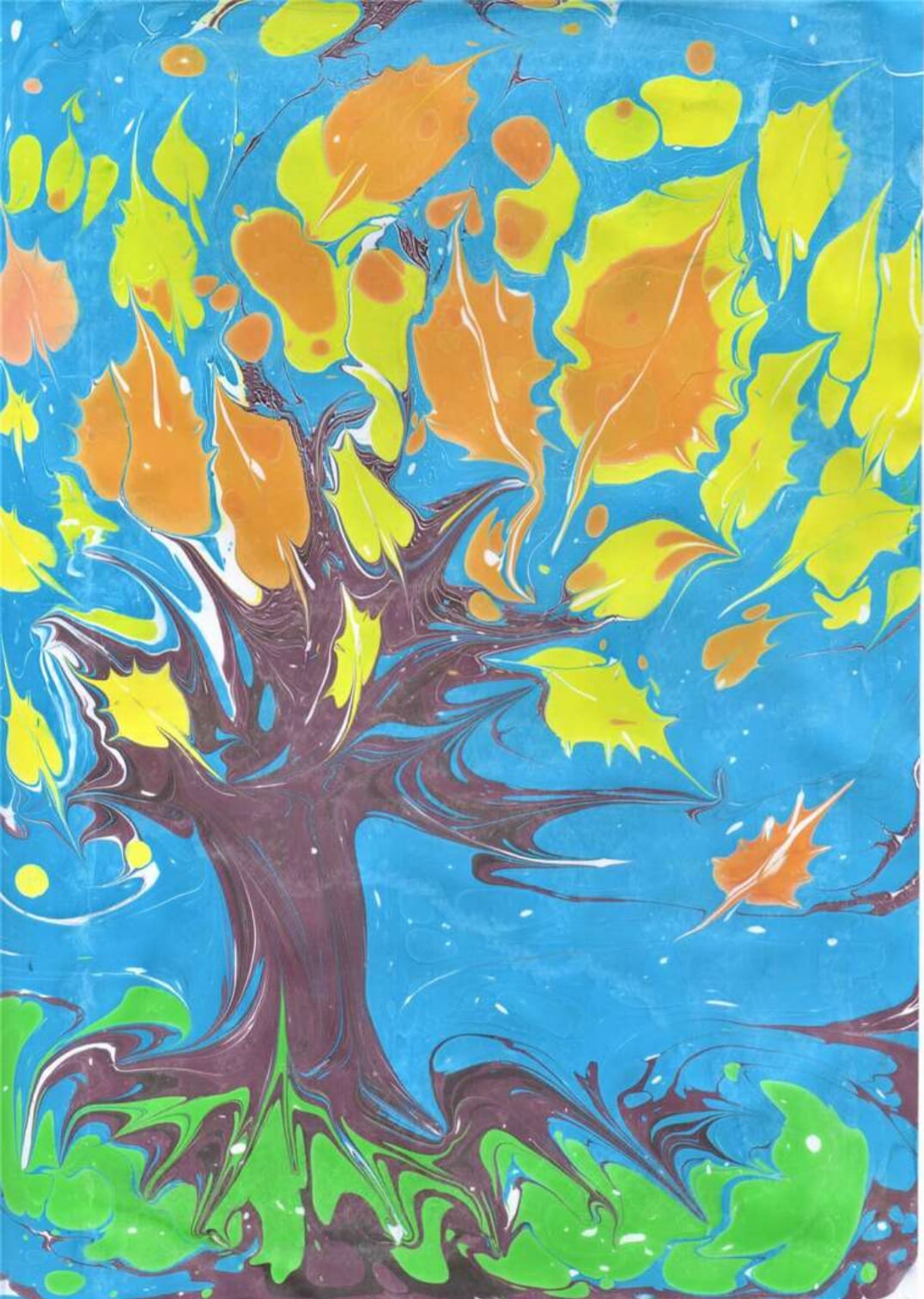 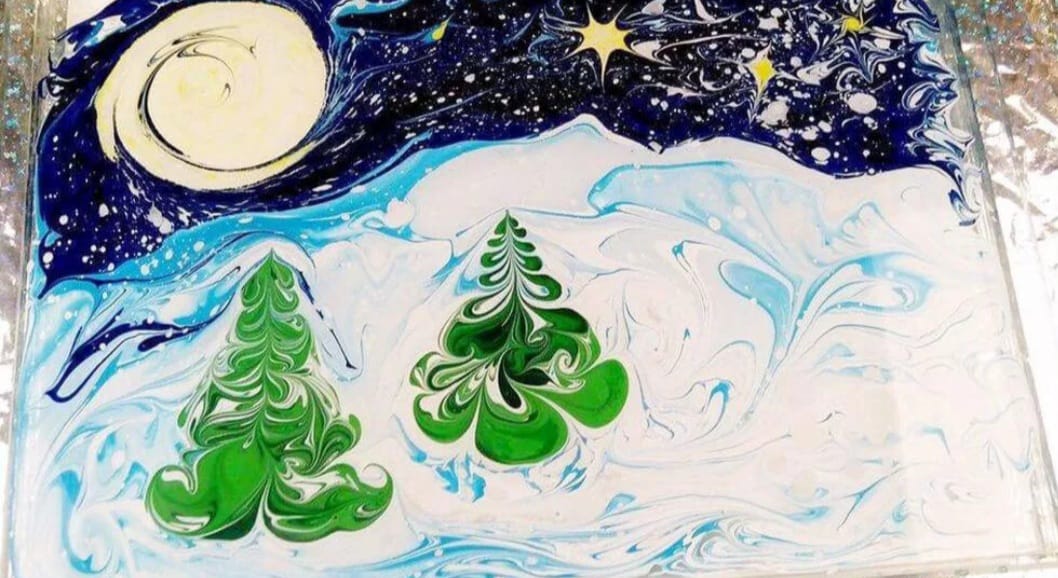 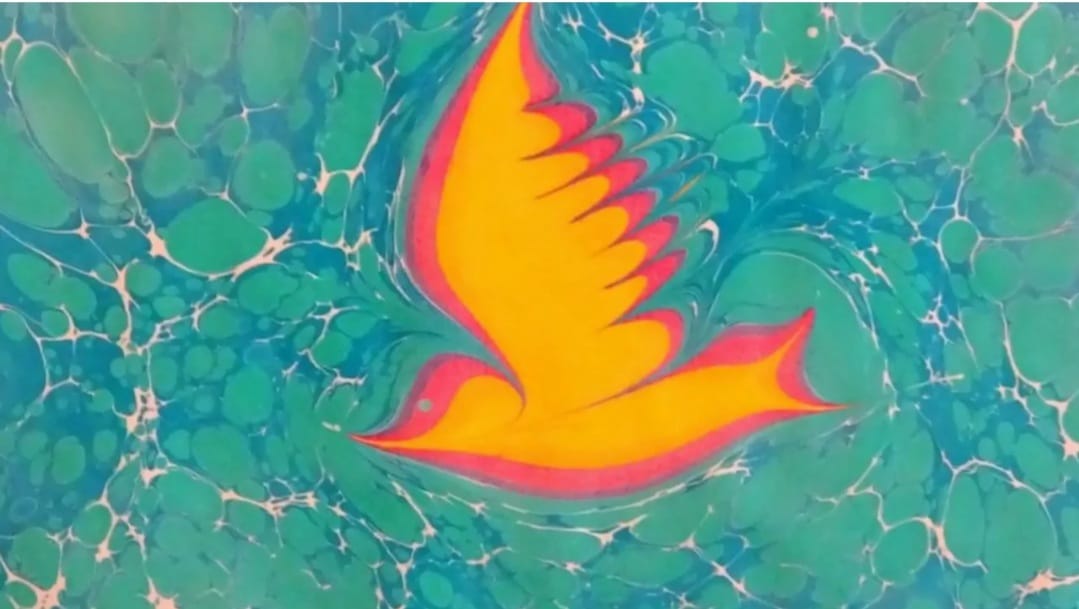 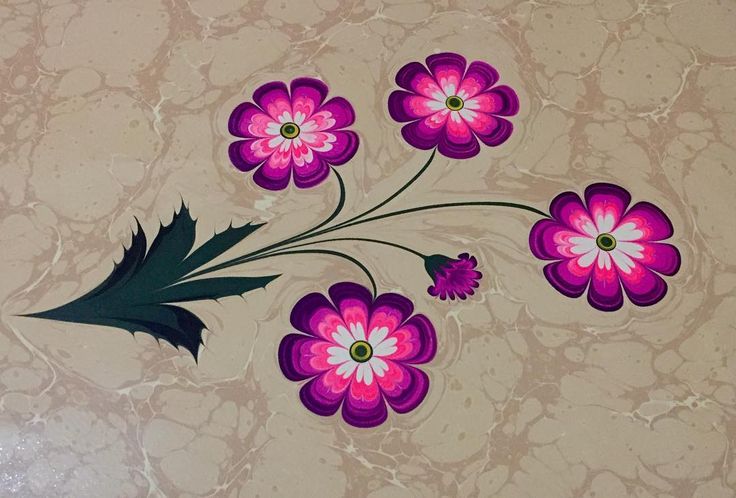 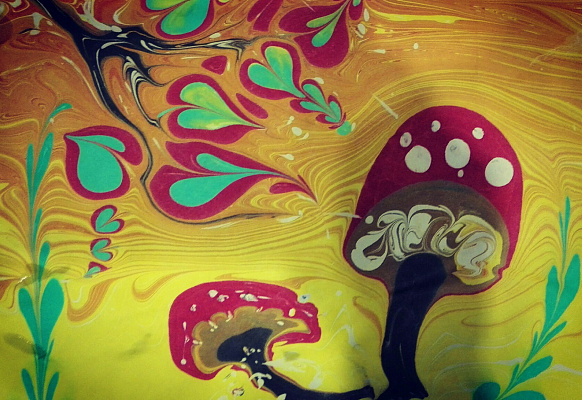 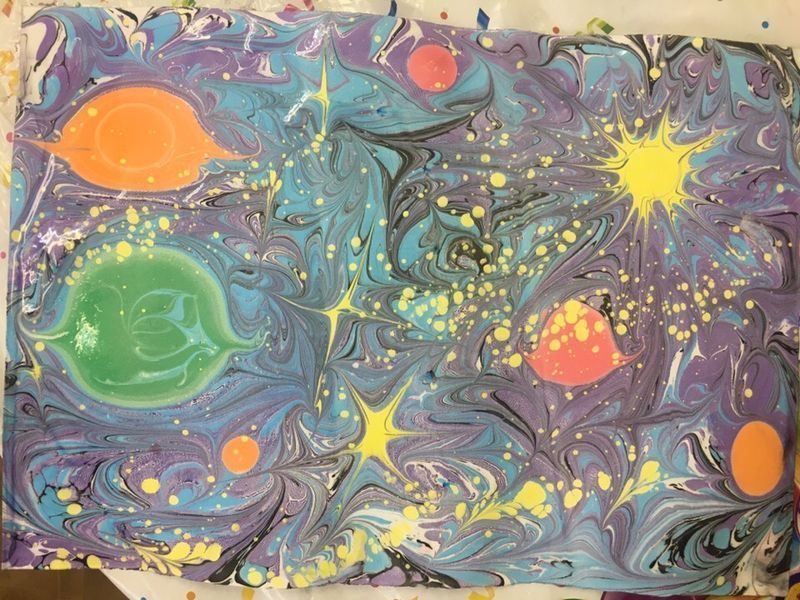 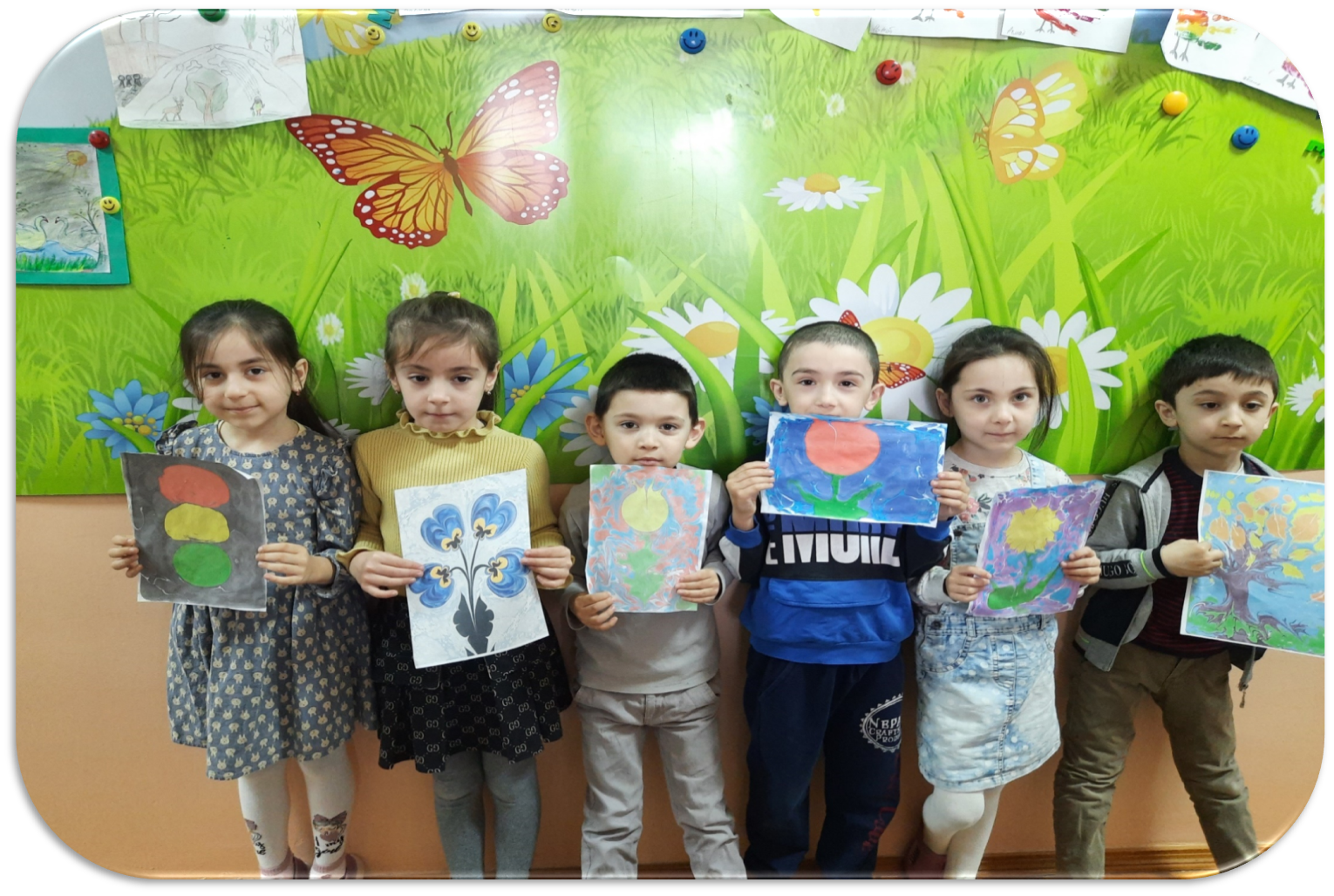 Спасибо за внимание!